949 field andConnexion export
Using the 949 field to populate call number, barcode

Preliminary info, subject to change
Current use in Connexion with Millennium
Use the 949 field to create item record with call number, location, item type, status and barcode


949
|z call number type
|a call number
|l location
|t item type
|s status
|I barcode
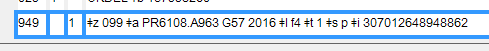 Alma: Import profiles (for batch records)
In Alma, an import profile is used to import batches of records from a Marc file or from an ftp server
In the Inventory settings you can indicate 949 subfields to populate barcode and location in Alma item/holdings records.
There is an option to update call number in the holdings record from the bibliographic record.
Alma: Import profiles (for batch records)
In the Mapping tab you can specify location codes (949 |l) that correspond to locations (852 |b and |c in holdings record)
For example, location code, f4 maps to 852 |b Oviatt |c f4
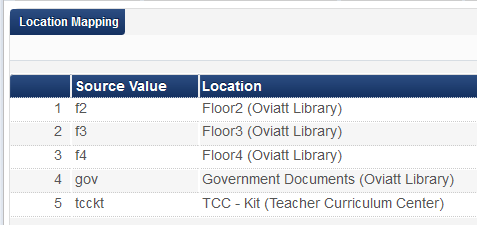 Sample record used with import profiles
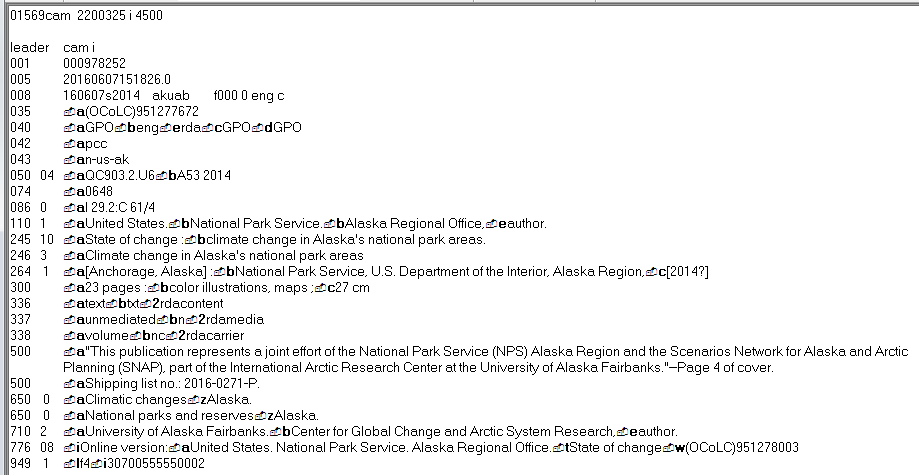 949 _1 $l f4 $i 30700555550002
Export result in Alma
Holdings record








852 |b and |c populated with location code, f4
852 |h and |I populated with call number from bib record
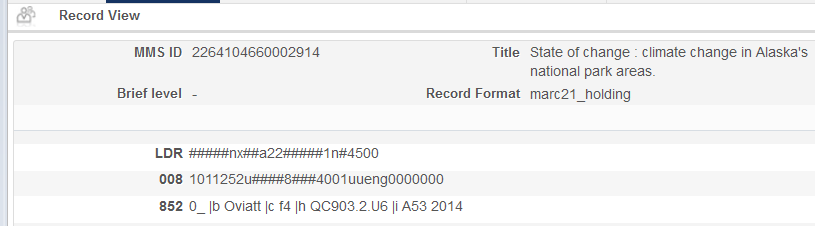 Export result in Alma
Item record
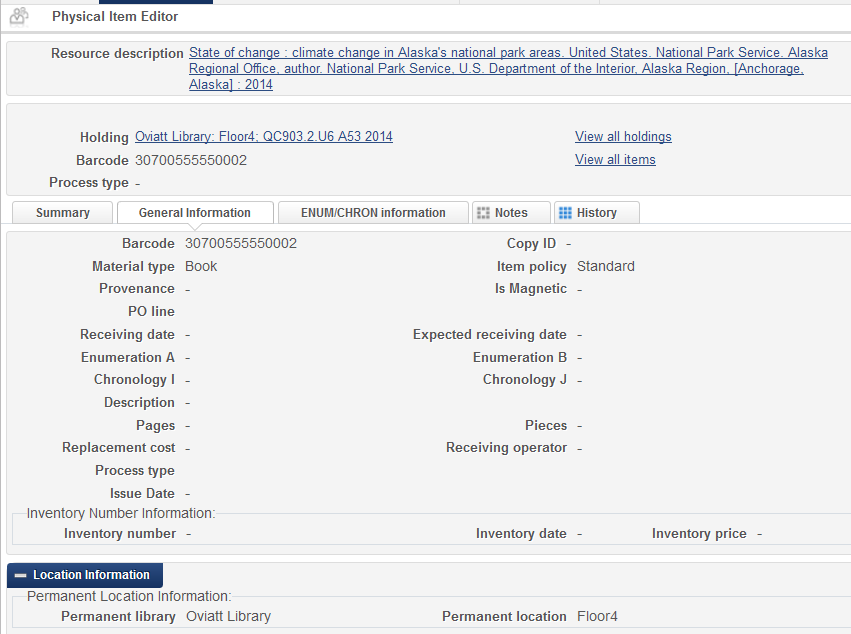 Alma: Connexion exported records
OCLC Connexion integration profile

Alma, Administration, General Configuration, Configuration Menu, External Systems, Integration Profiles

Does not have same 949 inventory-populating functionality as import profiles so cannot use 949 subfields to update call number, location and barcode.

If you would like to ask Exlibris to add this function please vote on the Idea Exchange website
http://ideas.exlibrisgroup.com/forums/308173-alma/suggestions/16336627-ability-to-use-import-profiles-on-oclc-connexion-e
To vote you just need an email address.
Oclc Connexion Integration profile
No Inventory or Mapping tabs
Issue: 949 remains in NZ record
Do we even need the 949 inventory-creating functionality for Connexion exported records?
If a resource we are cataloging has a PO line attached to the bib record at time of order, then Alma will automatically create inventory (holdings and item records).
So a cataloger would not need 949 field in Connexion to create inventory
Just need to verify/update call number in existing holdings record and update barcode in existing item record